DONANTES  DE  MEDULA  OSEA INSCRITOS EN EL REDMO 
(Evolutivo actividad desde 1990)
NUEVOS DONANTES  DE  MÉDULA  ÓSEA  INSCRITOS MENSUALMENTE
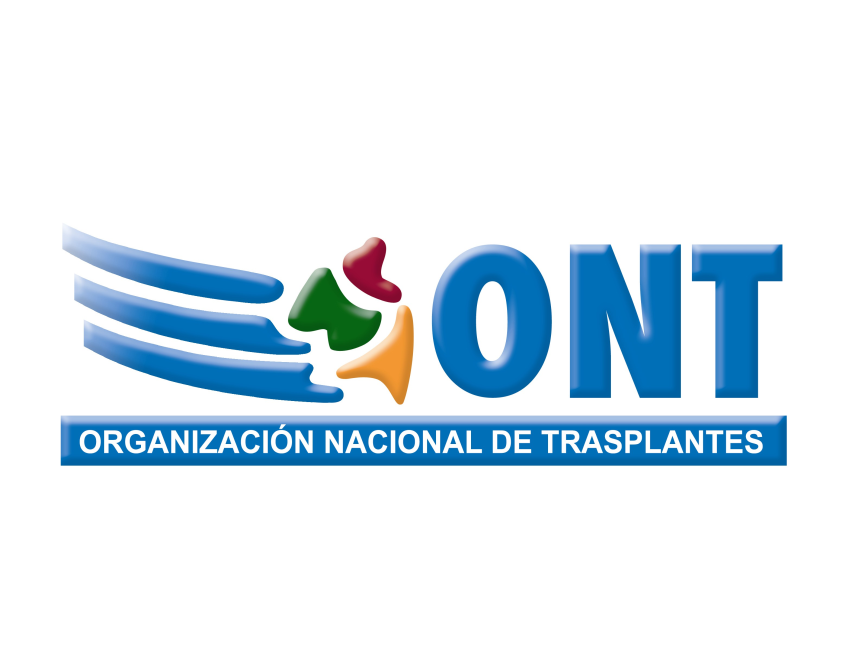 TRASPLANTES DE PROGENITORES HEMATOPOYÉTICOS
ESPAÑA (1985-2015)